Online communities 1
Theory revision

Complete some of the activities in this powerpoint and use the  revision book to answer questions.
Open up...do the starter task
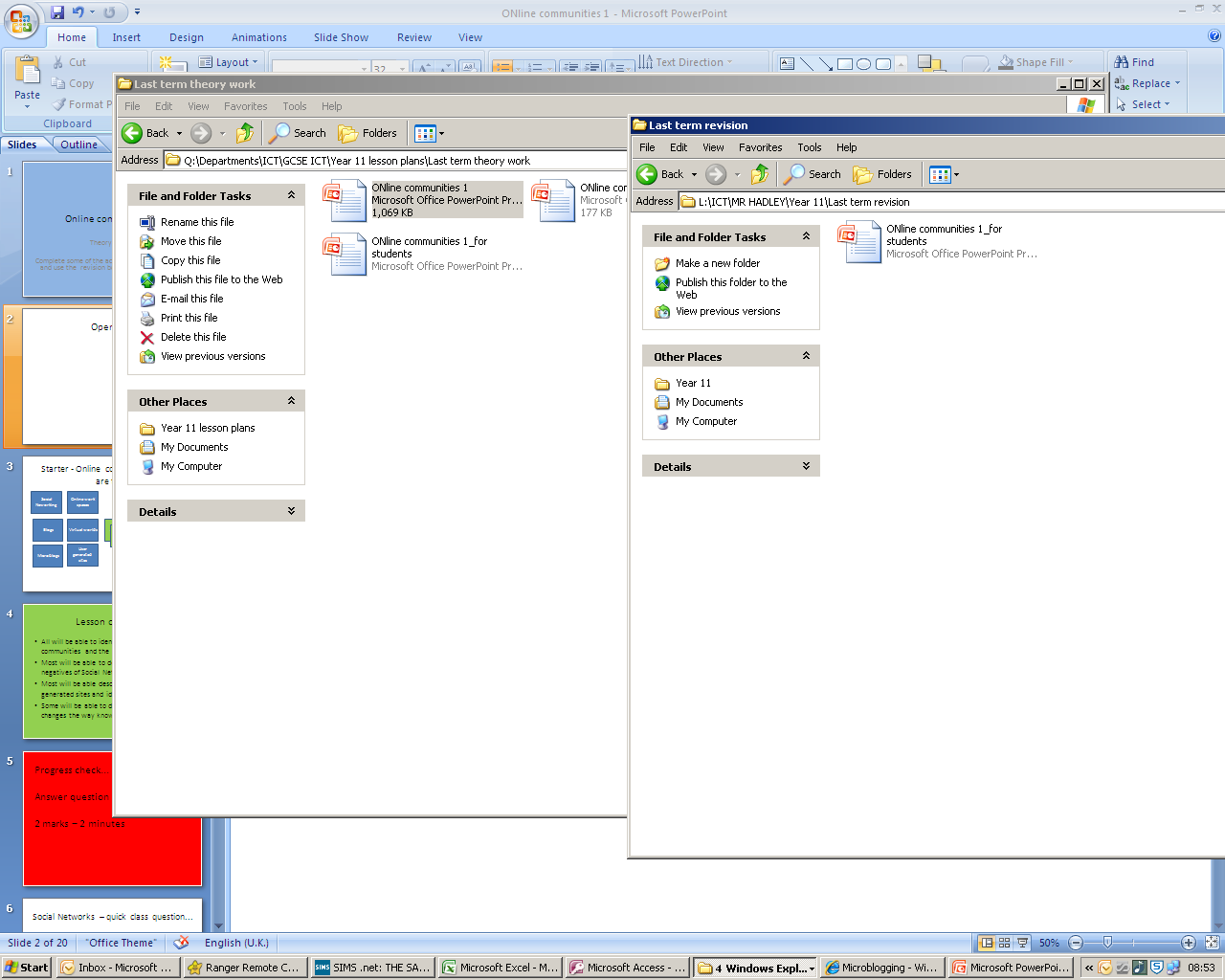 Starter - Online communities – what are they?
Online work spaces
A online place where people can work together in collaboration
Social Networking
Online community where people are linked together using personal information
ni
Blogs
An online journal
Virtual worlds
Computer based simulation environment – using avatars to represent themselves
Microblogs
Web communication using short text messages (twitter for example)
User generated sites
Sites where the content is created solely by users
Lesson outcomes
All will be able to identify types of online communities and the differences
Most will be able to describe the positives & negatives of Social Networking
Most will be able describe different user generated sites and identify pros and cons.
Some will be able to discuss how the internet changes the way knowledge is created.
Progress check...Answer question (b) on page 56.2 marks – 2 minutes
Social Networks – quick class question...
How would you define a social network?
What makes it different from say: a message board or site about; e.g ‘One direction’
Answer:
Social Networks – good and bad:
Definition:- An online community where people are linked together using their personal information
In an exam you might have a question about something to do with Social networks and benefits and downsides.
[Speaker Notes: Suggestions:

One message to reach lots
Allows real time chat
Can send messages on the internet rather than SMS or phone signal
Can add metadata such as date time location of photo taken
Can upload and share multimedia

Loss of privacy
People impersonating others
Privacy settings change
Lots of people can see images + details of your life]
Progress checkAnswer question (a) page 56Answer question (a) page 584 marks – 4 minutes
User Generated reference sitesWhat does this phrase mean?
A website that allows people to leave messages?
A website that only allows people to read the content?
A website that allows people to add and edit the content on the site?
A website that allows people to link to pages in it?
A website that allows people to download images?
[Speaker Notes: Content on the internet that is created by USERS

Allows users to contribute and share information]
Quick 2 minute task:
Think of the most obscure topic, hobby or interest you can:

Is there an online wiki, site, blog, message board dedicated to that topic, hobby or interest...

Go and find out – you have 2 minutes...
User generated reference sites – 1. match up the keyword to the meaning2. Decide which of the statements are advantages or disadvantages
Allow people to hold discussions  by posting messages about a topic. The message is usually moderated for unacceptable content or may not be updated instantly.
Forum / message board
Newsgroups
Are communities that allow users to discuss a particular updates on a topic
Wikis
A site where users can add or edit content collaboratively.
Review sites
Allows users to post reviews to inform potential customers of the product/ service they are considering buying
Chat sites
An online conference – usually in real time
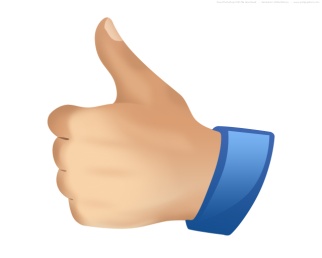 Wikis can easily be changed by users so the information on the websites can be up to date
An internet connection is needed for people to work collaboratively
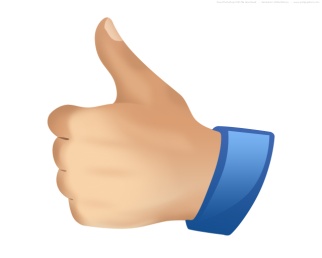 People from different parts of the world can work together to create content
The information may become disorganised and include errors and duplicaiton
They often do not  require users to pay a fee and contain a huge amount of information.
As anyone can contribute information, it can become inaccurate, baised or untrue if not carefully managed
[Speaker Notes: Match them up at the top and put]
Progress checkAnswer the questions on page 596 marks – 6 minutes...
Social Bookmarking sites
They are different from user generated reference sites.

People add bookmarks (weblinks) rather than contribute information

“Digg.com” is a social news website where people can share stories and rate them.

They are places in which people collect internet stuff.
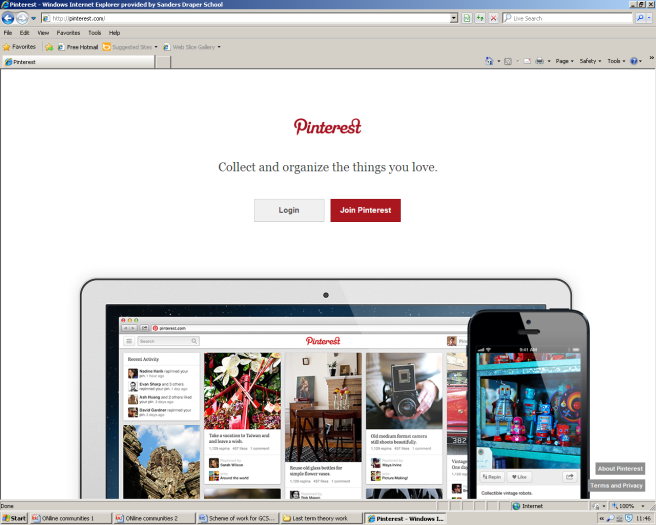 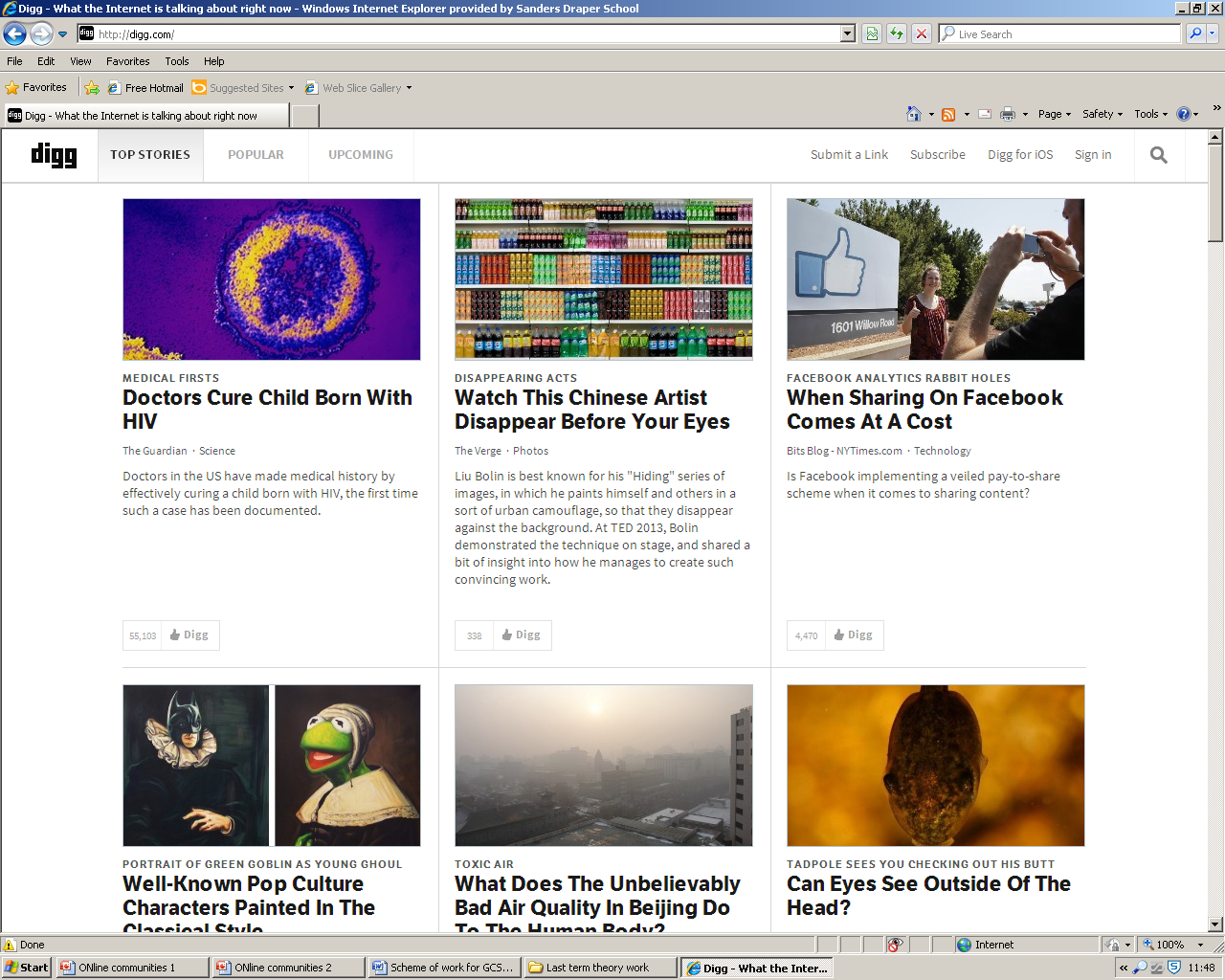 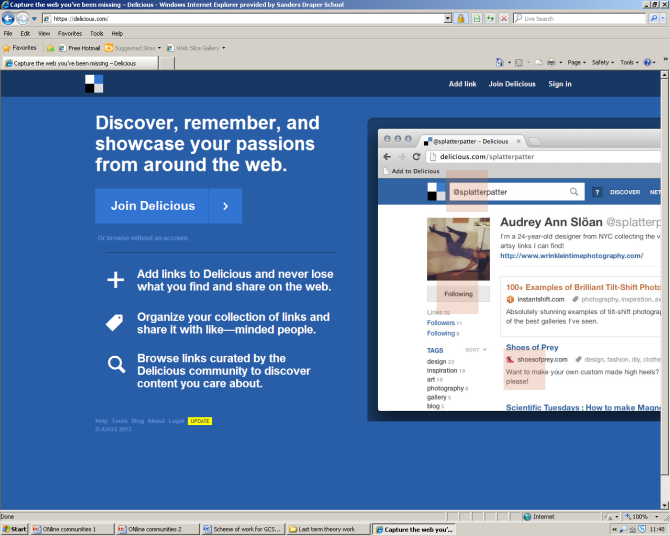 Social Bookmarking sites
People can store web links online
Things are ‘tagged’
Tags can be used to search bookmarks by their topic and category
People can share bookmarks
People can like / dislike or rate content
The internet is a fast moving place and can be out of date
People can copy the material and pass it off as their own, just because someone else thinks its important does not mean it is.
Creation of knowledge – 10 minute task
Discuss the impact of the internet on the way knowledge is created.
Before answering this 6 mark question...break it down....

Some simple starter questions:
Who can create knowledge?
How is it shared?
With whom is it shared?
The quality and accuracy of the information?
Creation of knowledge – page 61
ICT and online communities have changed the way knowledge is created.

6 mark question in book
Creation of knowledge
Discuss the impact of the internet on the way knowledge is created.
Creation of knowledge - framework
Discuss the impact of the internet on the way knowledge is created.

E.g “The internet has meant that millions/billions of people have access to news and up to date information however this has lead to those people without an internet connection to miss out on information spread on the web” 

“The internet has revolutionised the way that knowledge is created...”
“The internet has meant that....HOWEVER (connective)...this has lead to...”
3 x positives ? 3 x negatives?
How did we do in our revision lesson...
All will be able to identify types of online communities and the differences
Most will be able to describe the positives & negatives of Social Networking
Most will be able describe different user generated sites and identify pros and cons.
Some will be able to discuss how the internet changes the way knowledge is created.